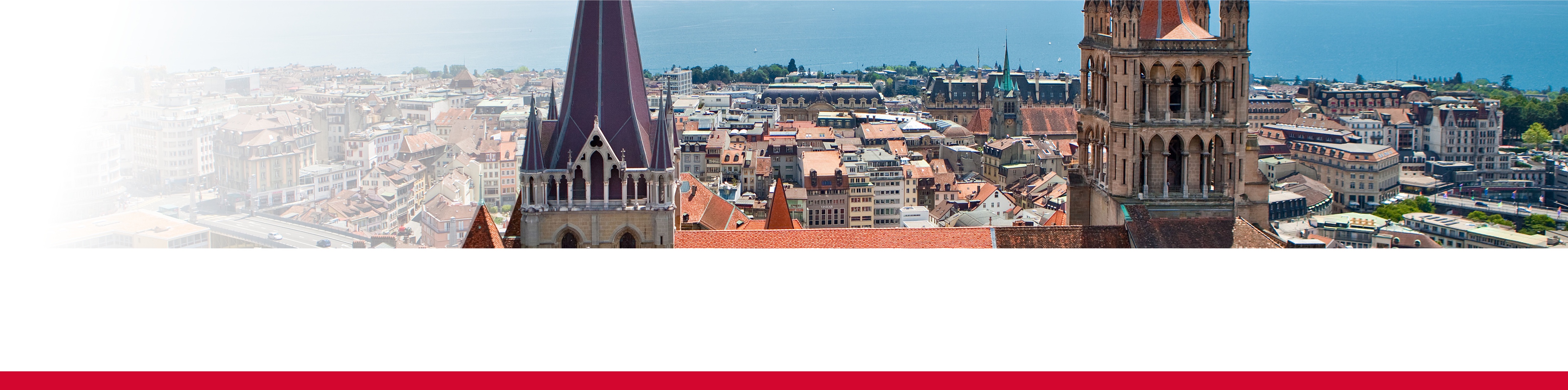 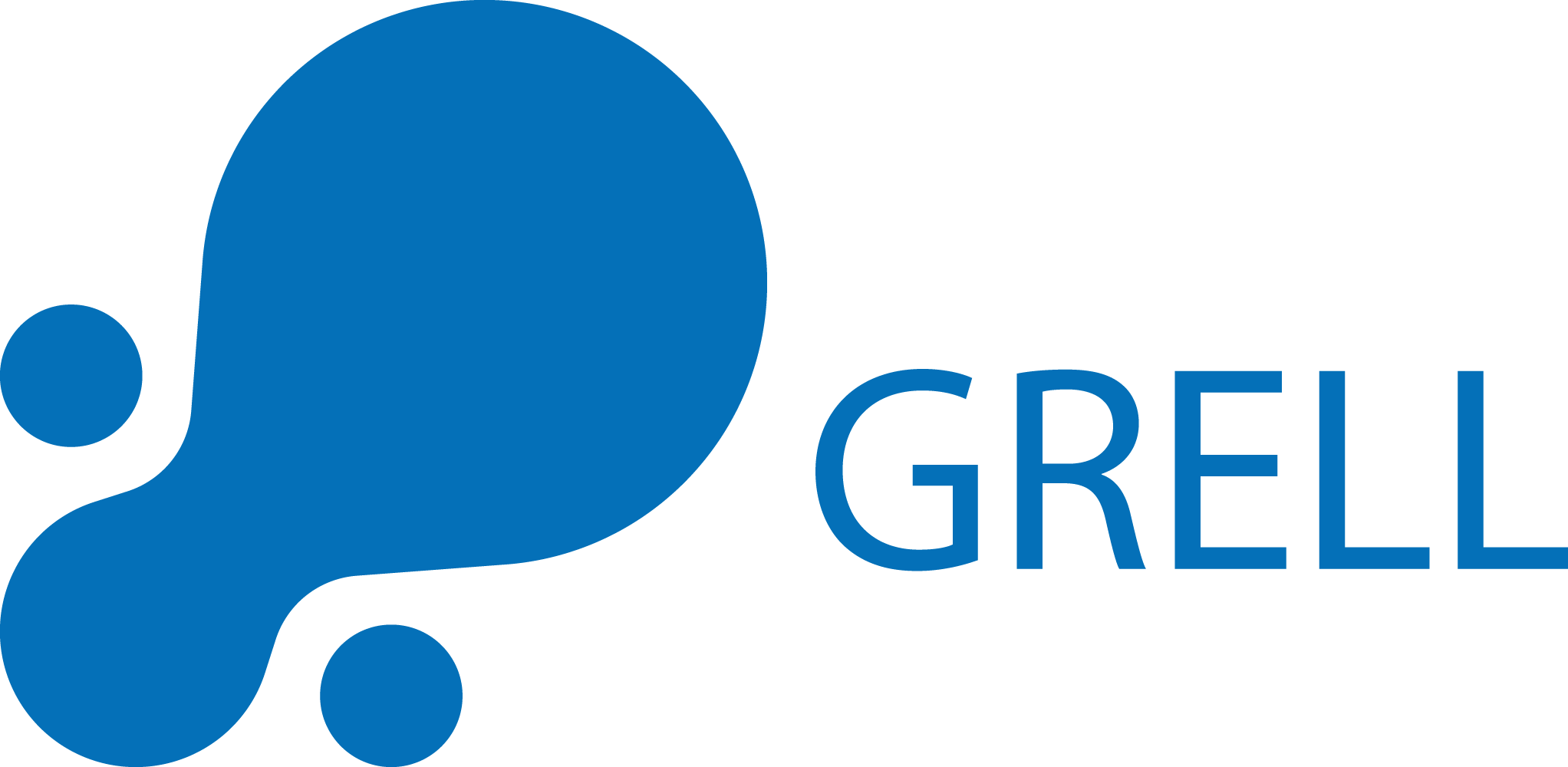 Abstract’s title
Name Surname1 Name Surname2,3 Name Surname1,2 Name Surname1,4